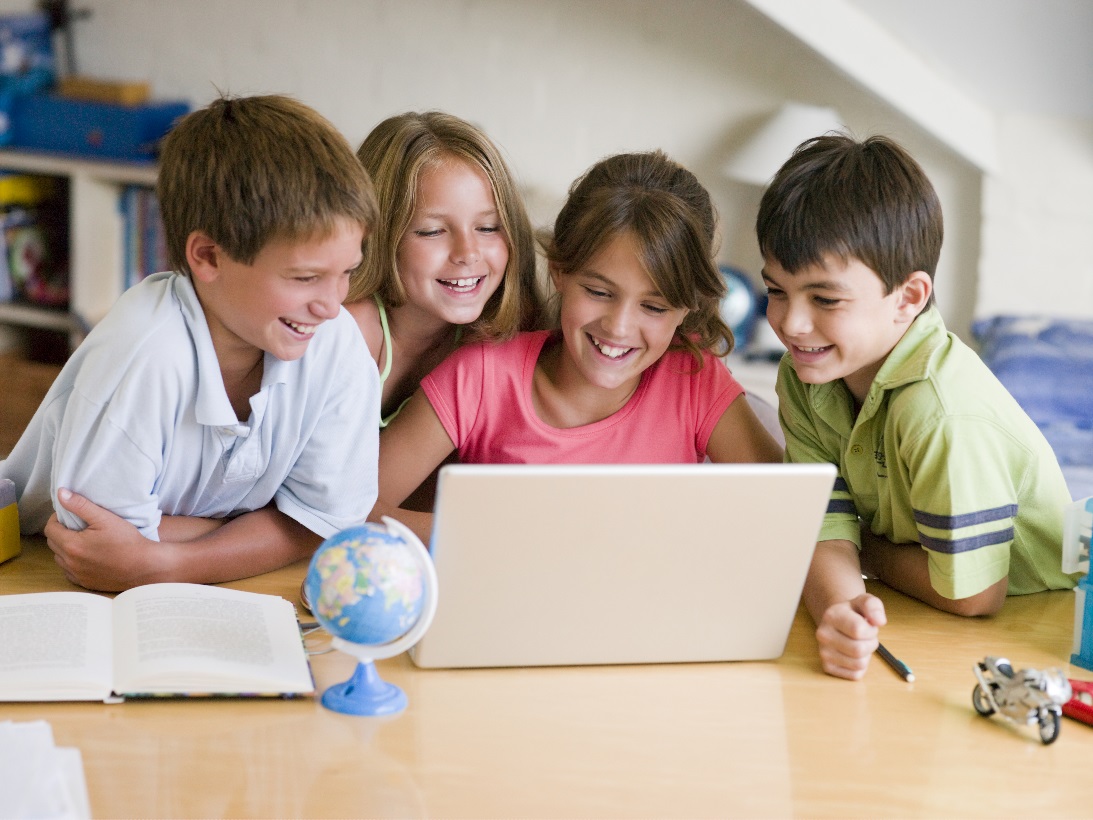 Anyone can enter
Short Movie Competition
Share a story of God’s love or bible story.
For more information go to www.lutheranmedia.org.au/competition